UEMS COUNCIL
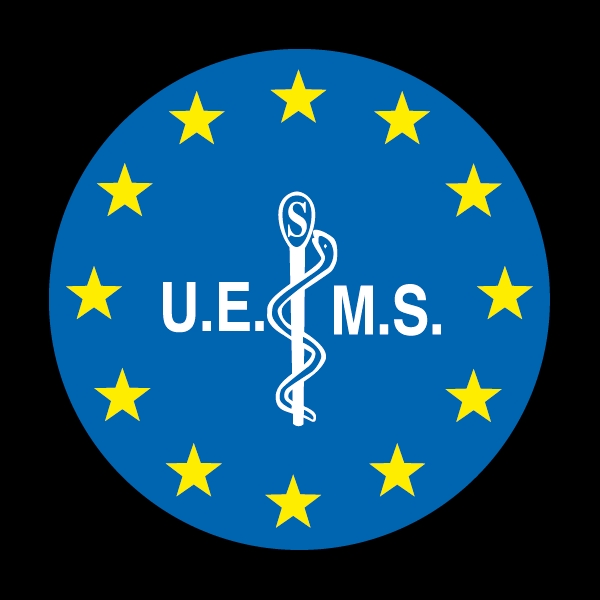 UEMS Council, Limassol, OCTOBER 23, 2021
INSUCOPP(In Support of Colleagues In Private Practice)
Dr Andreas Papandroudis
Dr Marc Hermans
   
     UEMS Vice Presidents


    
       UEMS Council, Limassol, OCTOBER 23, 2021
INSUCOPP(In Support of Colleagues In Private Practice)
COVID-19 pandemic: a huge strain on all health care workers in various ways
Medical task force spent major attention to severely ill patients  
Focus of interest has been put mainly on hospitals, less on general practitioners and far less on medical specialists in private practice. 
The EEC noticed that a significant number of colleagues in PP have seen their activities decrease with 75-80%
INSUCOPP(In Support of Colleagues In Private Practice)
Aim:

UEMS EEC wanted to obtain more adequate information about practicing conditions for colleagues from all specialties working in a private practice context
Permanent (pre-covid) and covid-19 related issues

A survey was scheduled and distributed to all NMAs and UEMS Sections
INSUCOPP - SURVEY
ANSWERS IN QUESTIONS OF SURVEY 

  A total input of 41 responses to the survey from NMAs (5), Sections (25) and National Scientific Societies(11) 

sections: 24  - 8 specialties– 16/24  dermatovenereology 
sections - mjcs: 25 -  18 countries 
scientific societies: 11 – 8 specialties 
National Medical Associations: 5
RESULTS – CONCLUSIONS
GENERAL,  PERMANENT ASPECTS 
 
Postgraduate training with regard to practicing in private

Conclusion: Possibility for gaining experience in some form of PP during specialty training. 
Either within the private environment of a trainer (34%), or (51%) within an environment commonly shared with colleagues of the same specialty. 
However, this is not compulsory in most of the cases. It is up to the candidate/trainee.
Funding for equipment
Installing the necessary equipment for practicing

Conclusion: In the vast majority (> 90 %) no funding to doctors in PP for obtaining specialized equipment. 
No specific funding projects, either domestic or from EU.
Very few cases with such projects, mainly general projects with other professionals. Doctors are judged according to criteria applied to all professionals, some of them may not apply to them.
Continuous Medical Education
Financial support for attending scientific events

Conclusion:  No financial support for loss of income during absence.
In majority of cases, no financial support for subscription fees, travel or lodging costs. Definitely no support by the state or the insurance system. 
When there is a such a contribution, it comes, almost always, from pharmaceutical industry. 
This contribution is partial in some cases or is being decreased during the years and is not applied to all doctors. It is judged on an individual basis with personal arrangements
[Speaker Notes: No financial support for loss of income during absence, by anybody. In majority of cases, no financial support for subscription fees, travel or lodging costs. When there is a such a contribution, it comes, almost always, from pharmaceutical industry. In this case, it is judged on an individual basis with personal arrangements between each doctor and the industry.]
Private practice aspects in scientific events
Conclusion: Generally, scientific events rarely or  almost never consider PP aspects and when this is the case, it takes place partly in the event.
Fellowships (sub-specialization) for physicians practicing in private practice
Conclusion:  A clear conclusion to this issue-question, from all countries and in all specialties:
 
Fellowships for doctors in PP practically do not exist

 No legal status or a legally regulating procedure for doctors in PP to have a fellowship (sub-specialization) in a public hospital. 
Such fellowships go mainly/normally to hospital doctors. Candidates from PP, additionally, experience difficulties in finding a training centre.
CME activities in public hospitals
Conclusion: The majority of participants declare that PP doctors can be involved in CME activities and in scientific research in hospitals. 
However, there is a minority (38%) who say that this does not happen and there is a possibility that this is what it really happens. 
Probably, it is decided on an individual basis and there is not a general invitation to all doctors in PP to participate in such activities in the hospitals.
Very few or no possibilities for internal CME credits for PP doctors
COVID – 19  RELATED ASPECTSProblems noticed
Logistics: the majority of respondents experienced at least temporarily imposed restrictions, partly by official regulations, partly due to a lack of personal protective materials and necessary adjustments to consultation room arrangements, in particular at the beginning of the pandemic. 

Telephone and video consultation became quickly adopted
COVID – 19  RELATED ASPECTSProblems noticed
Significant downsized workload was noticed among all specialties (up to 80 %), in particular within surgical specialties. 

Urgencies could always be seen, but within fixed time slots
COVID – 19  RELATED ASPECTS Effects in patient care
Work stress significantly increased due to additional tasks, protective tasks, being exposed to danger and the shortage of protective materials
 
Patient care in general was negatively affected by less face to face contact with patients, discomfort with videoconsultations, limited time available to spend for a particular patient.
COVID – 19  RELATED ASPECTS Effects in patient care
COVID-protocols could lead to misdiagnosis, postponed diagnosis of severe diseases, with possible results more severe cases and more expensive treatments. 

Preventive medicine many times has been overlooked.
Doctors’ health and CPD activities
With regard to one’s own health very few answers have been collected. 
Probably “a secondary rank problem”, an issue many of our colleagues spend less attention on in times of crisis. 
 
 With regard to CPD related activities, respondents noticed    a steep decrease but with a swift shift towards on line activities such as webinars, later also congresses. 
COVID-related webinars were imposed or strongly advised.
INSUCOPP – SUGGESTIONSPERMANENT PROBLEMS
Educational programs to include experience in private practice

Funding from EU and National Sources should be given to Doctors in PP for obtaining specialized equipment and for other professional investments in their working place.

 Such funding projects, should be exclusively for doctors in PP who would be judged for eligibility under criteria applied only to doctors. 
These projects, should run normally every year in all European countries
[Speaker Notes: Funding from EU and National Sources should be given to Doctors in PP for obtaining specialized equipment and for other professional investments . exclusively for doctors in PP]
SUGGESTIONS - PERMANENT PROBLEMS CME - SCIENTIFIC EVENTS
CME: Financial support for loss of income, to doctors in PP, when doctor attends scientific events. Additionally, a contribution to subscription fees, travelling and lodging costs.

 All these could come from EU funds and projects and should be applied to all European countries – members of EU. 

 All these would increase the number of doctors in PP who attend scientific events and enhance their scientific level and consequently quality of patient care.
SUGGESTIONS - PERMANENT PROBLEMS PP ASPECTS IN EVENTS
National Scientific Societies and all scientific event organizers, to include PP aspects in the scientific program of the events. 

An invitation to doctors in PP to participate as speakers or instructors in the event, should be also a measure that would enhance their participation and attendance.
[Speaker Notes: National Scientific Societies and all scientific event organizers, could be motivated to include PP aspects in the scientific program of the events. An invitation to doctors in PP to participate as speakers or instructors in the event]
SUGGESTIONS - PERMANENT PROBLEMS FELLOWSHIPS
All European Union countries, should change their legislation, so as doctors in PP to have same opportunities as hospital doctors for fellowships or sub-specialization in public hospitals. 

Additionally, private hospitals could be validated, upon certain educational criteria, to offer official fellowships.
SUGGESTIONS - PERMANENT PROBLEMS  CME ACTIVITIES IN HOSPITALS & UNIVERSITIES
EU and national authorities could ask from Hospitals’ administrations and Academic Institutions  to invite normally PP doctors to participate in CME activities in the Hospitals and in the Universities. 

This should be a general rule and an open invitation to all doctors in PP.
[Speaker Notes: EU and national authorities could ask from Hospitals’ administrations and Academic Institutions  to invite normally PP doctors to participate in CME activities in the Hospitals and in the Universities. 
 This should be a general rule and an open invitation to all doctors in PP, without exclusions.]
Suggestions by participants for future actions by the UEMS
Most suggestions came from the Sections

 In General:

Private practicing should be considered a way of care delivery that deserves respect
Private practitioners should be considered as competent in their particular way of care delivery
Better epidemiological data on doctors in PP are needed
Suggestions by participants for future actions by the UEMS
Concerning training:

Training in PP should be made possible
Residency programs in private practice should be created
Participation to collaborative studies and clinical trials
Providing subspecialty programs
Suggestions by participants for future actions by the UEMS
Concerning CPD:

Support for attending congresses
Free online CME courses
Facilitating participation in meetings and congresses
Make international journals accessible for PP
Suggestions by participants for future actions by the UEMS
Concerning logistics:

Allowing telemedicine practices
Support for software applications
Charging teleconsultation should be legally made available
Financial – funding support for  necessary  specialised equipment in PP
Financial support for personal protective material
Conclusion
Until now, UEMS has spent poor attention to aspects of private practicing. 

Some specialties deployed more than other colleagues their clinical work within a context of private practice

This field of our professional activities is seemingly not covered by other associations in a way that addresses its specific opportunities and difficulties, even more during situations of crisis such as the current pandemic.
Conclusions
The suggestions given by the UEMS Sections and summary of results, offer a broad field of possible interventions UEMS could launch, support or explore.  

Plans for actions on the suggestions listed above are up to the EEC and the Council to decide on. 

These initiatives should be undertaken in close collaboration with NMAs and Sections.
Conclusions – Further actions
Small number of responses, a priori a limitation for extracting fairly valid conclusions. 
However, the summary of the results and the conclusions, depict a clear trend in most of the questions – issues and this was presented. 
Useful to expand – forward the survey to all European doctors in Private Practice (PP), through a web questionnaire, that will be distributed to doctors from each NMA - member of UEMS. 
Useful comments on the survey, conclusions and suggestions presented, from Council, NMAs and Sections is very wellcome.
Conclusions – Further actions
At the same time, the process could go on, contacting the EMOs and asking them to co-sign a document with the main conclusions and suggestions. 

This document could be sent thereafter to the European Commission and all European National Authorities, asking them to take actions, towards solving the issues described above.
GRATITUDES
I would like to thank 

All the participants in the survey.

The EEC that gave us this authorization 

Dr Marc Hermans, UEMS Vice President for his hard work in this task and the nice collaboration we had

UEMS Office for the important contribution in communication and the classification of all input data
Thank you for your attention !!
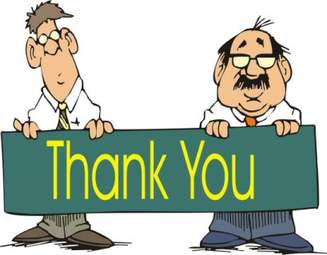